Rounding
Rounding & Estimation
SAM 
1H Q11
May 2017 1H Q15
Edexcel
Spec 1 
1H Q8
Nov 2017 2H Q8
AQA
Spec 2 
1H Q8
Nov 2018 3H Q1
OCR
Spec 2 
2H Q16
May 2019 1H Q8
Rounding
Rounding & Estimation
Nov 2017
1H Q8
Edexcel
Nov 2017
1H Q12
AQA
SAM
3H Q8
1 Marker
Nov 2017
1H Q4
OCR
Nov 2018
1H Q16
Rounding
Rounding & Estimation
Edexcel
June 2018
3H Q3
AQA
Practice
2H Q17
Nov 2018
2H Q2
OCR
SAM 1H Q11
Rounding
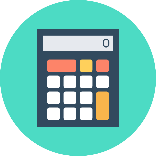 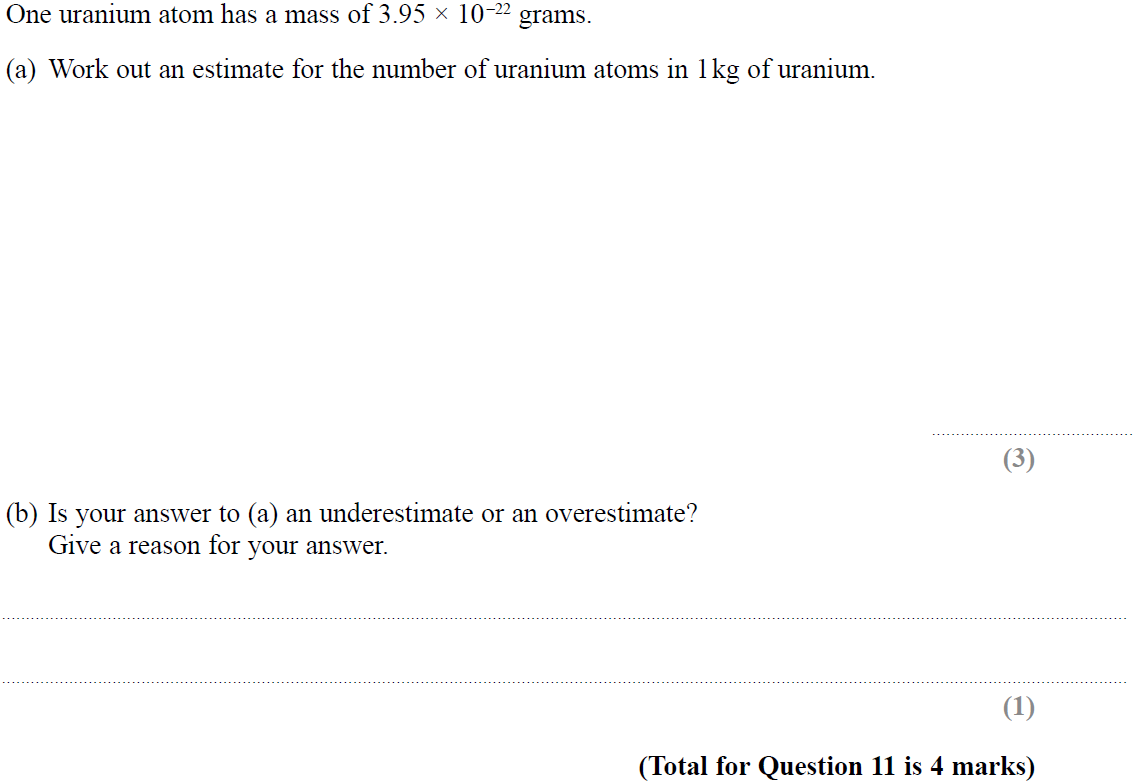 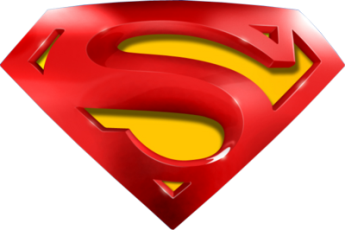 SAM 1H Q11
Rounding
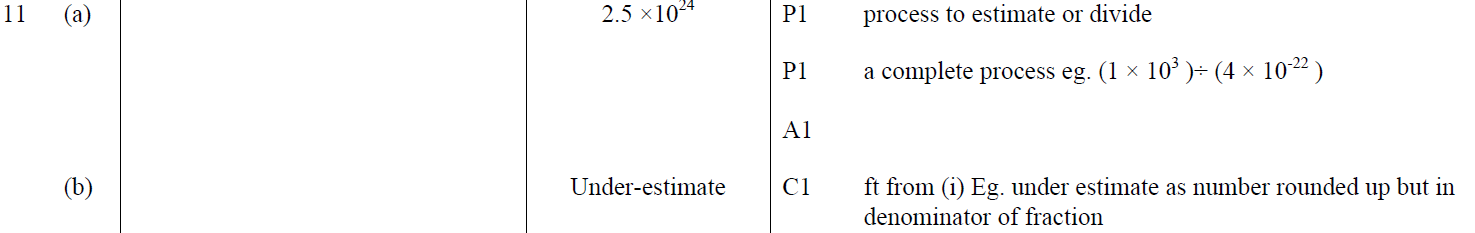 A
B
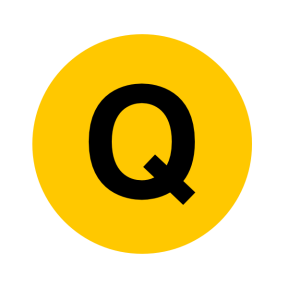 Specimen Set 1 1H Q8
Rounding
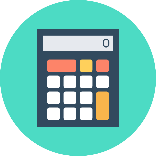 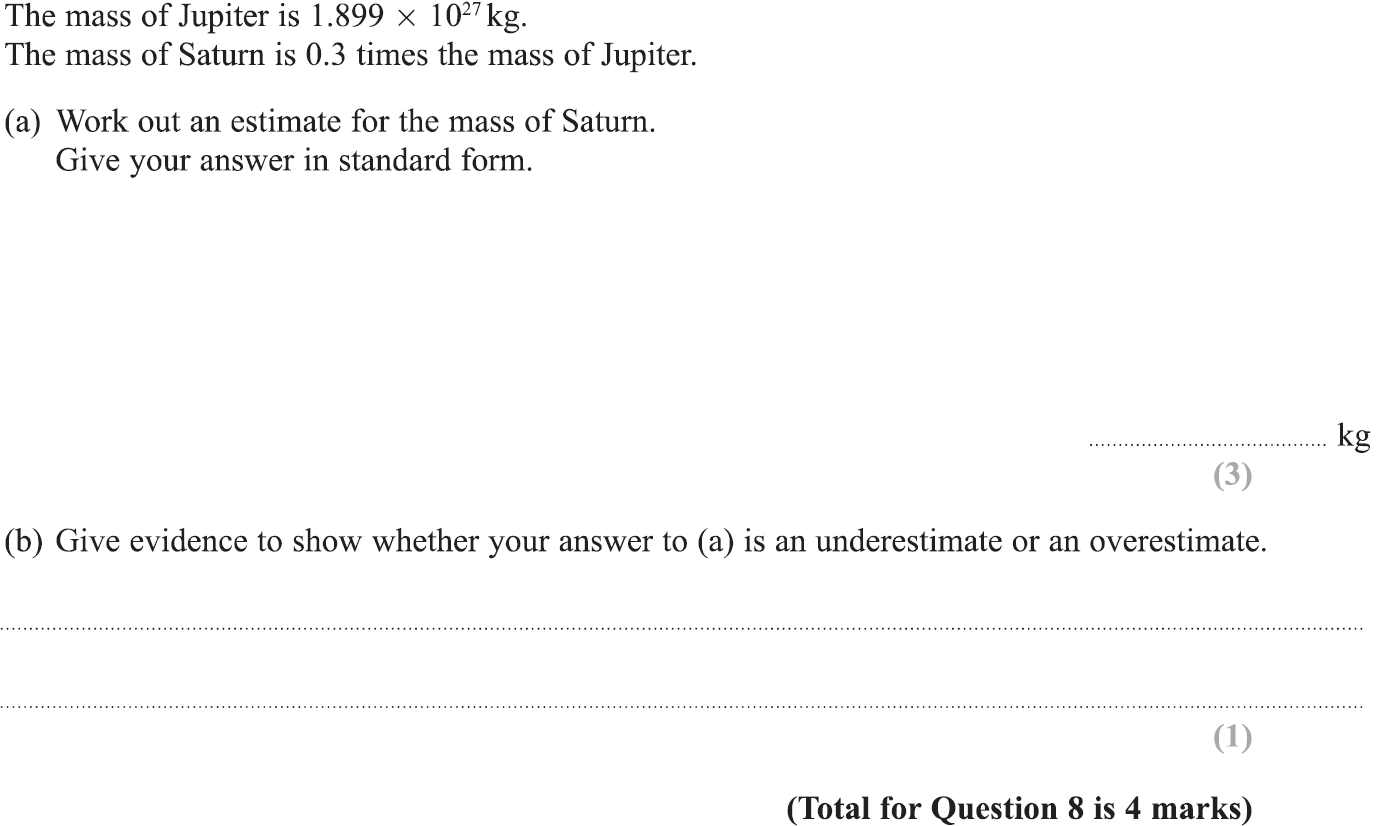 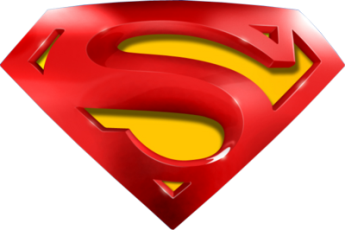 Specimen Set 1 1H Q8
Rounding
A
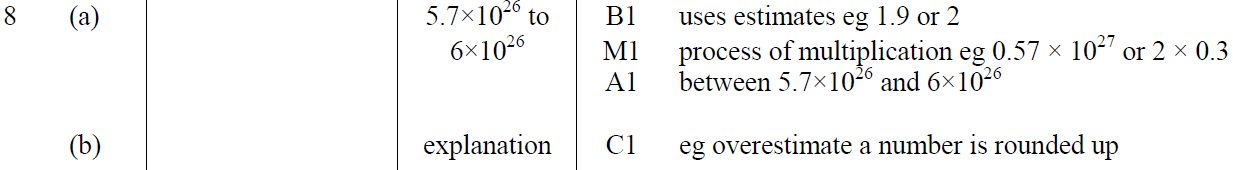 B
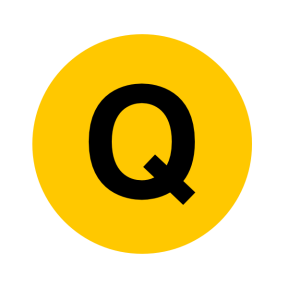 Specimen Set 2 1H Q8
Rounding
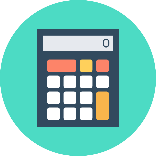 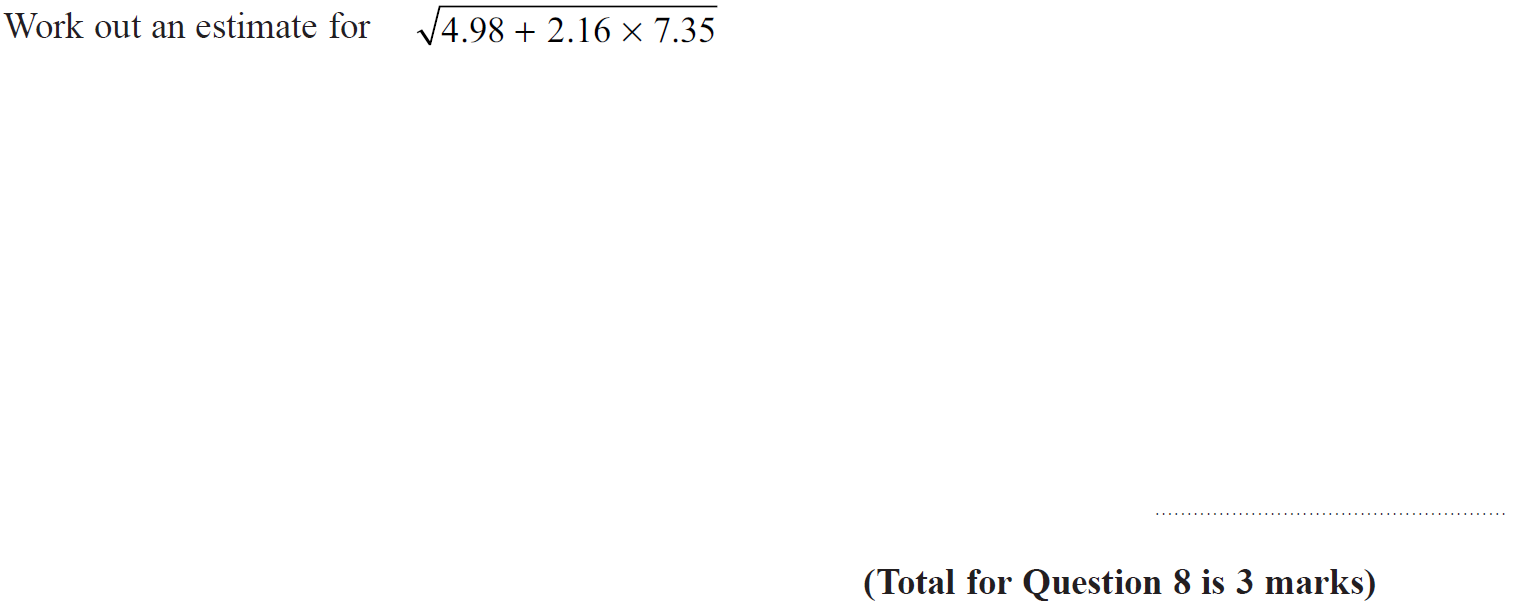 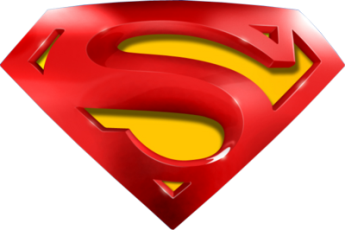 Specimen Set 2 1H Q8
Rounding
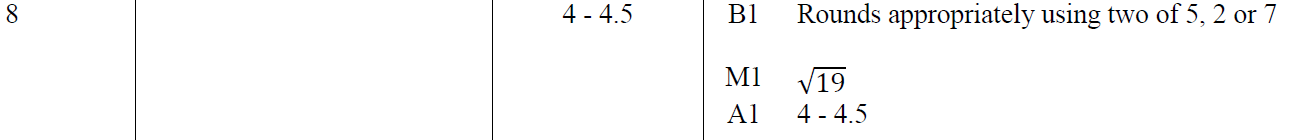 A
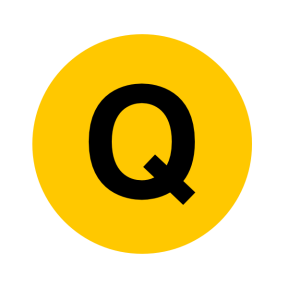 Specimen Set 2 2H Q16
Rounding
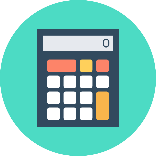 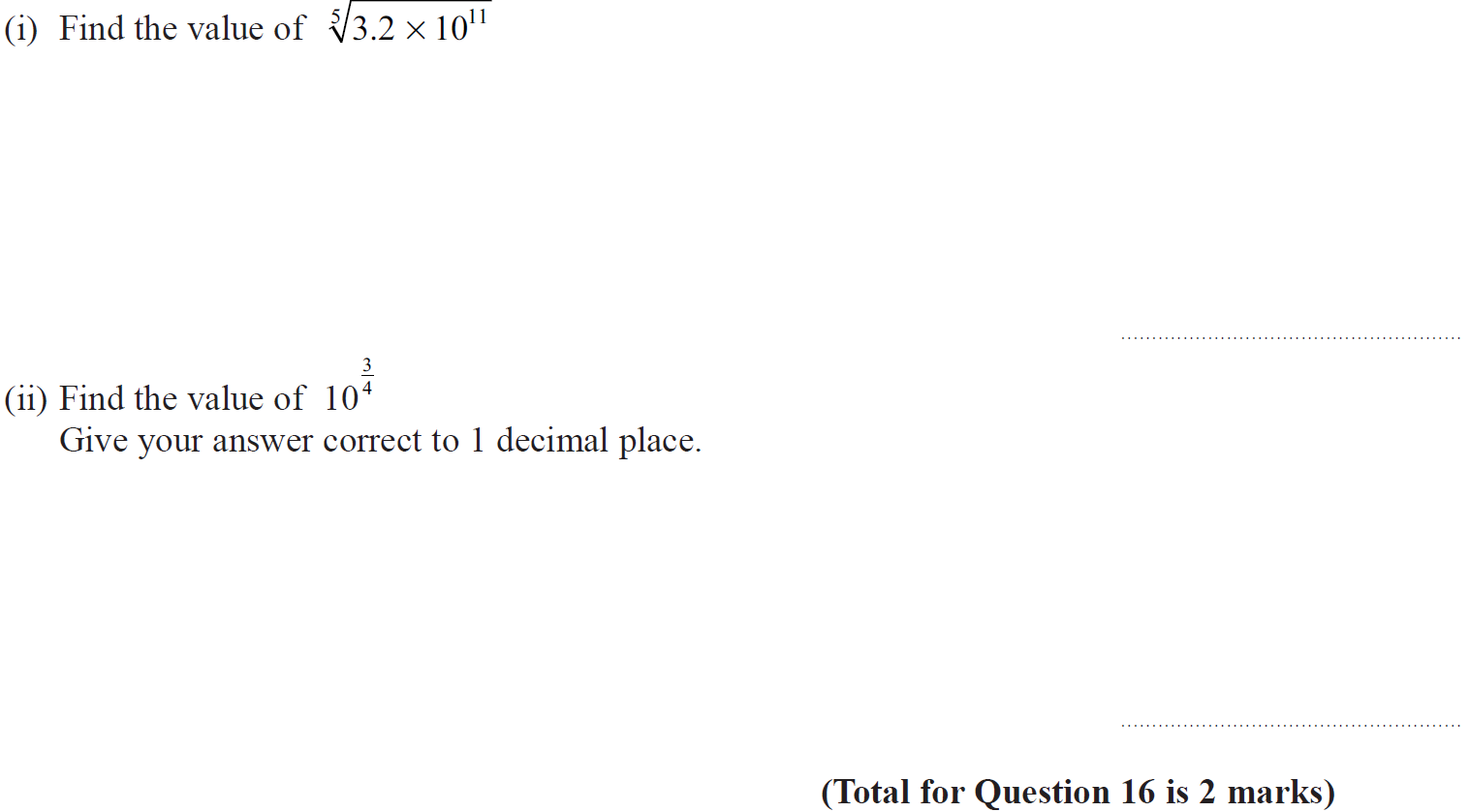 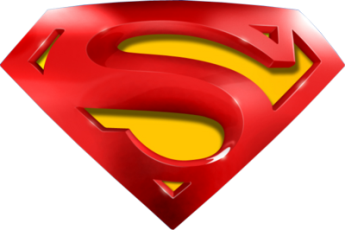 Specimen Set 2 2H Q16
Rounding
(i)
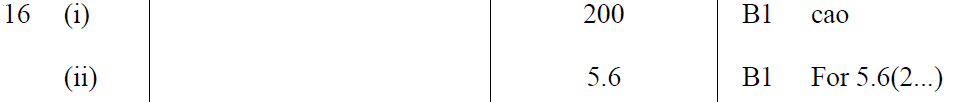 (ii)
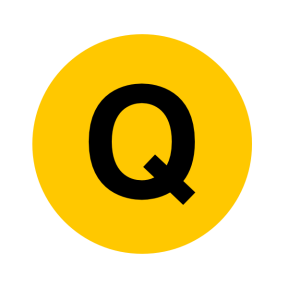 May 2017 1H Q15
Rounding
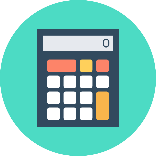 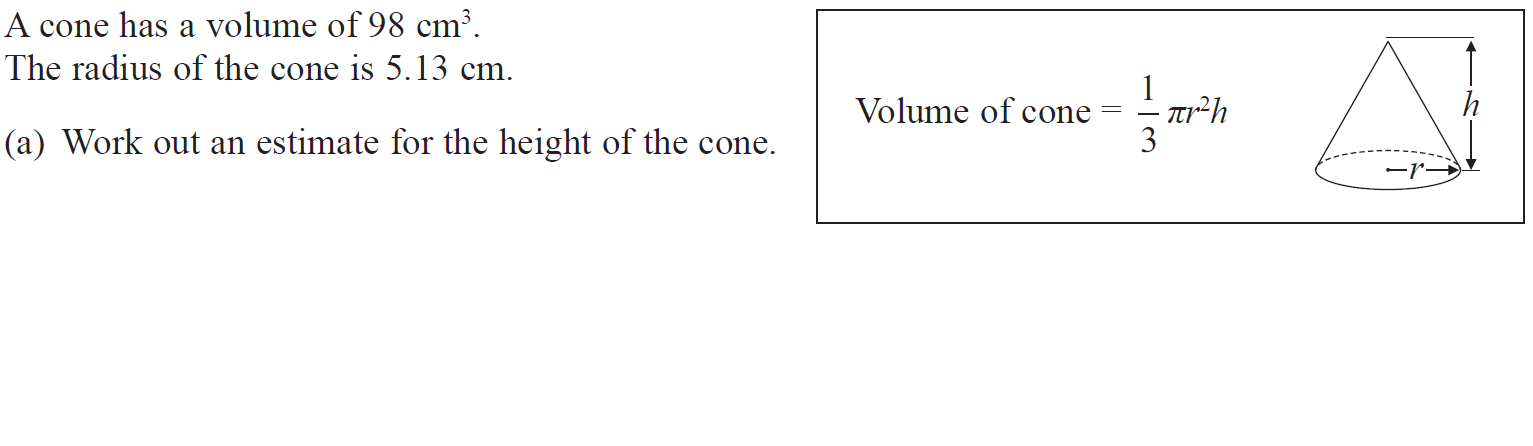 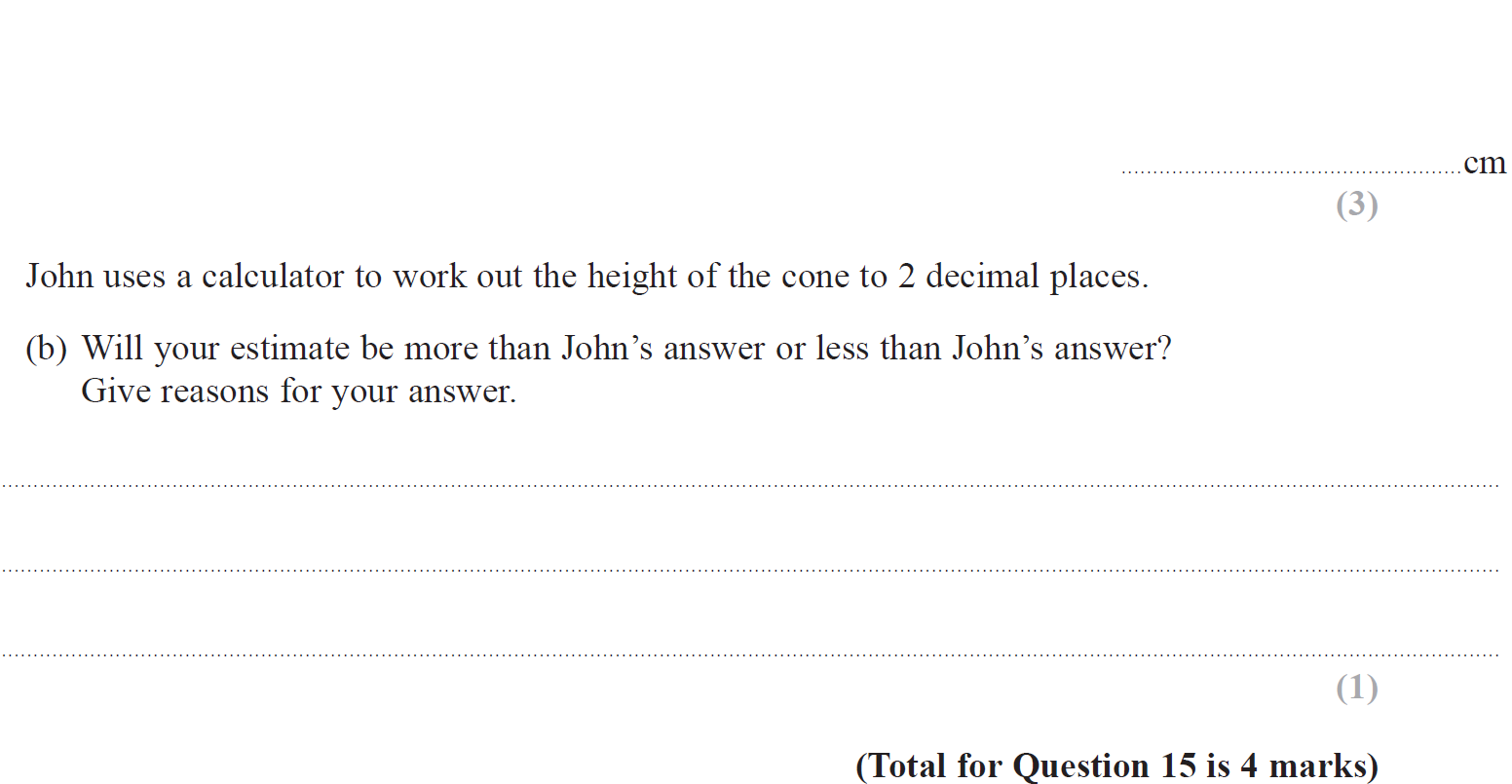 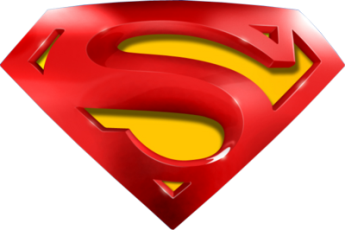 May 2017 1H Q15
Rounding
A
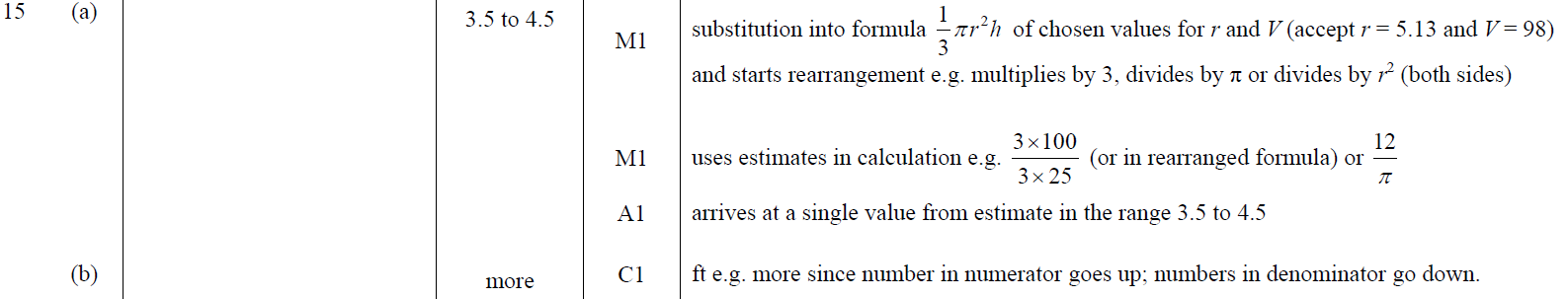 B
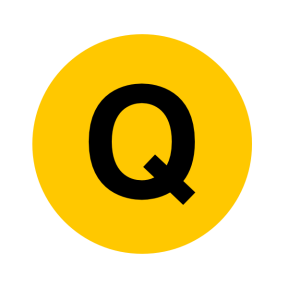 Nov 2017 2H Q8
Rounding
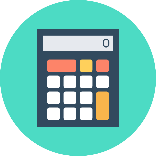 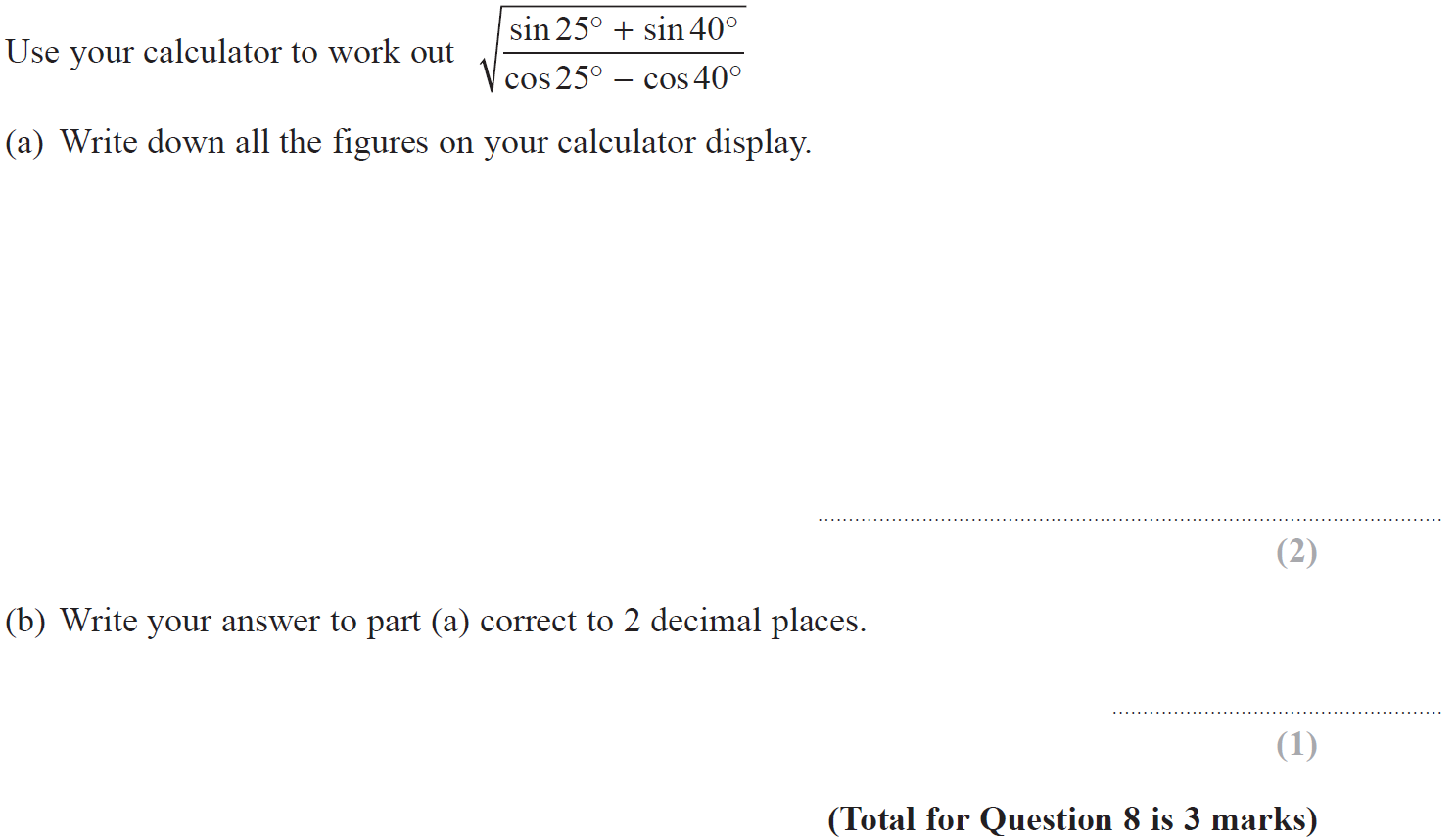 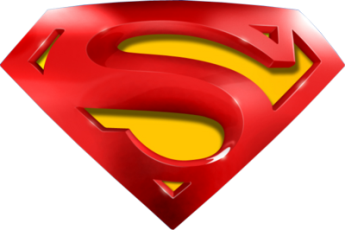 Nov 2017 2H Q8
Rounding
A
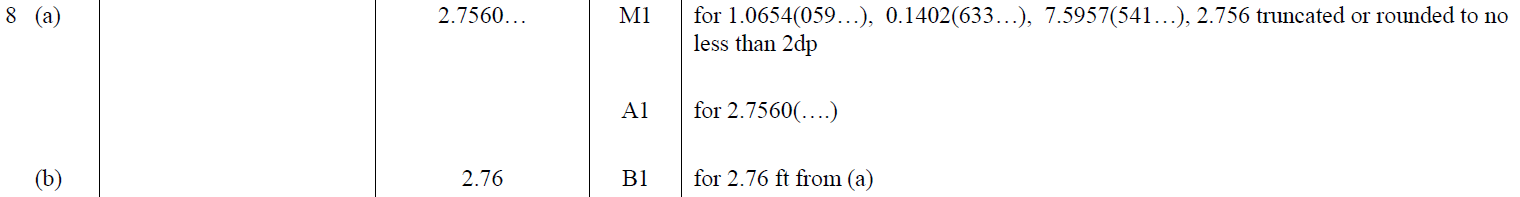 B
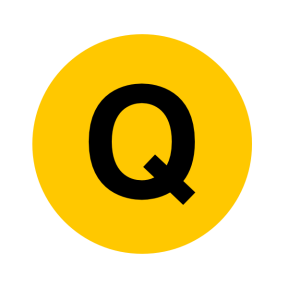 Nov 2018 3H Q1
Rounding
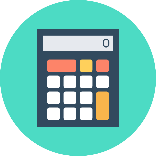 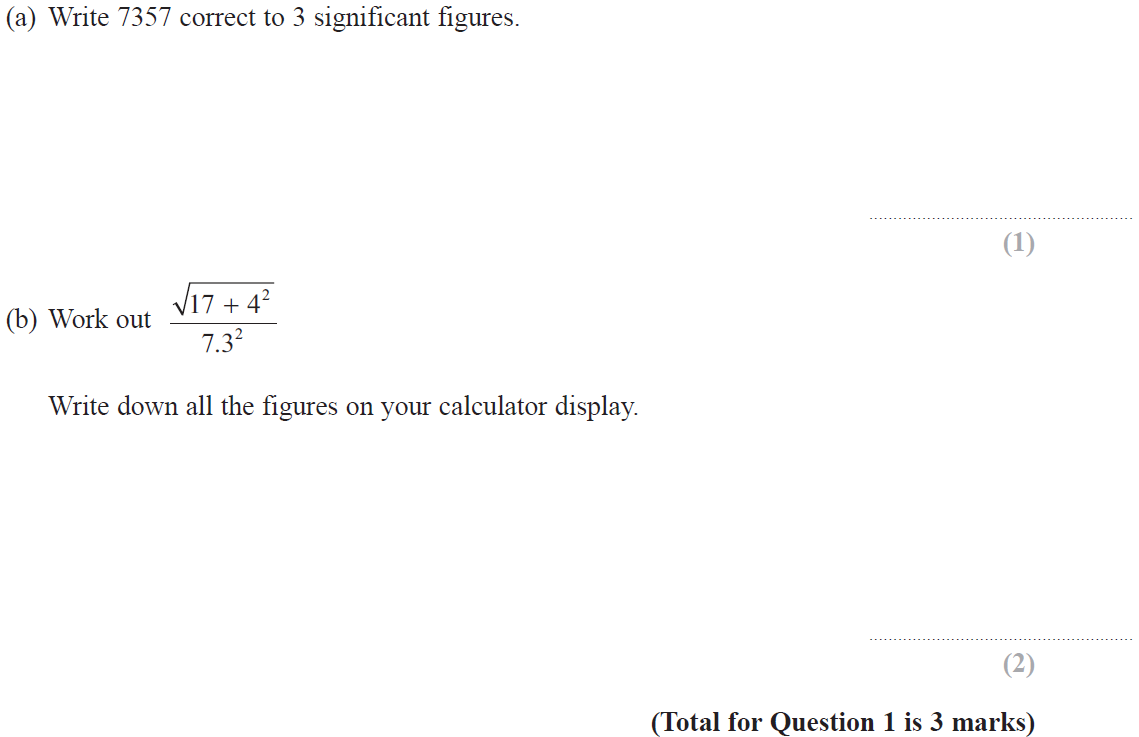 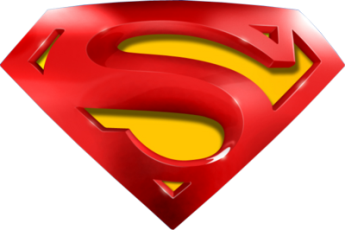 Nov 2018 3H Q1
Rounding
A
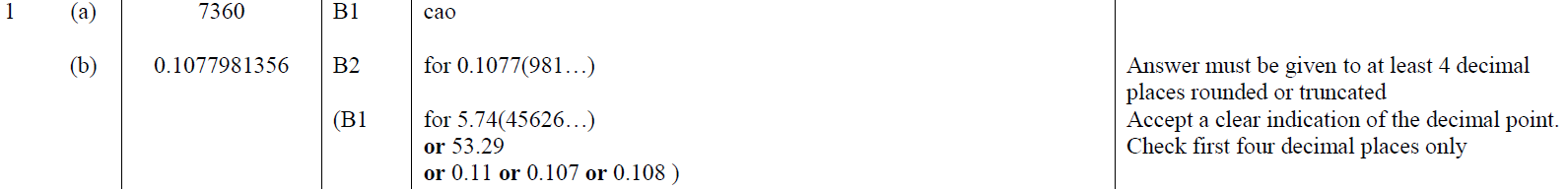 B
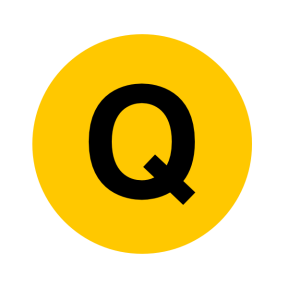 May 2019 1H Q8
Rounding
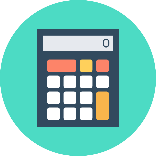 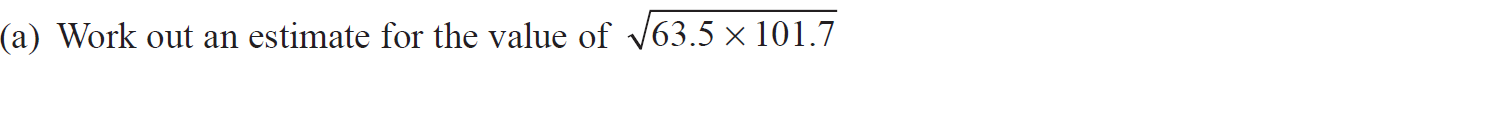 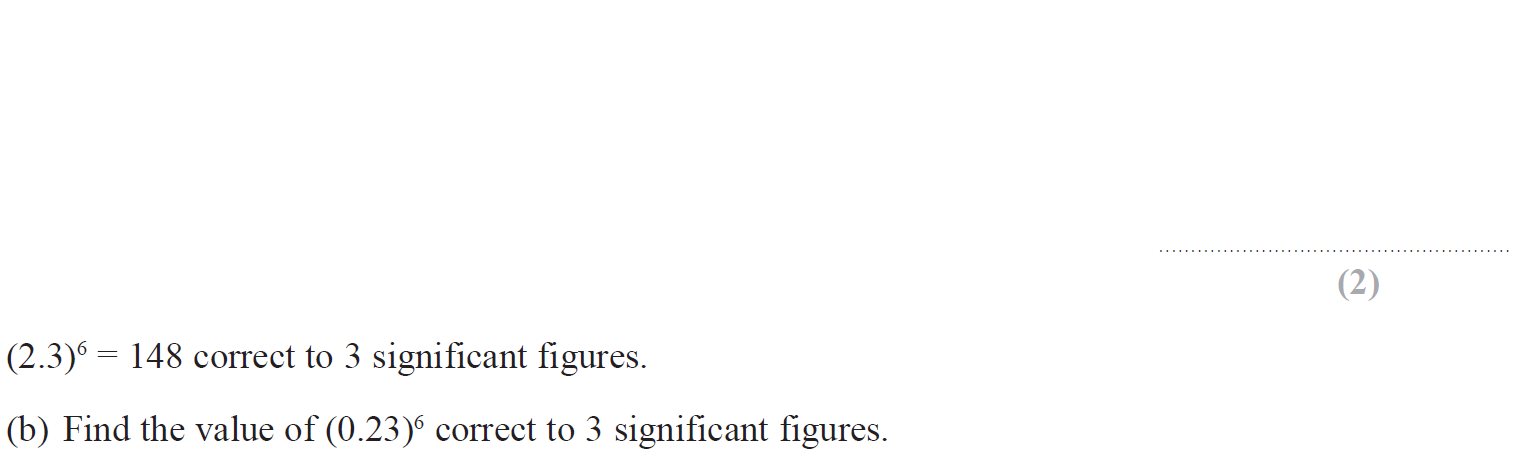 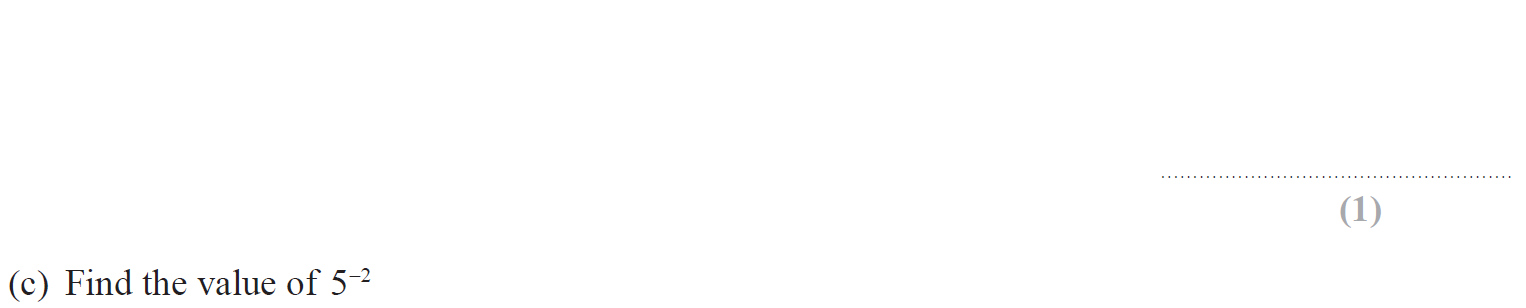 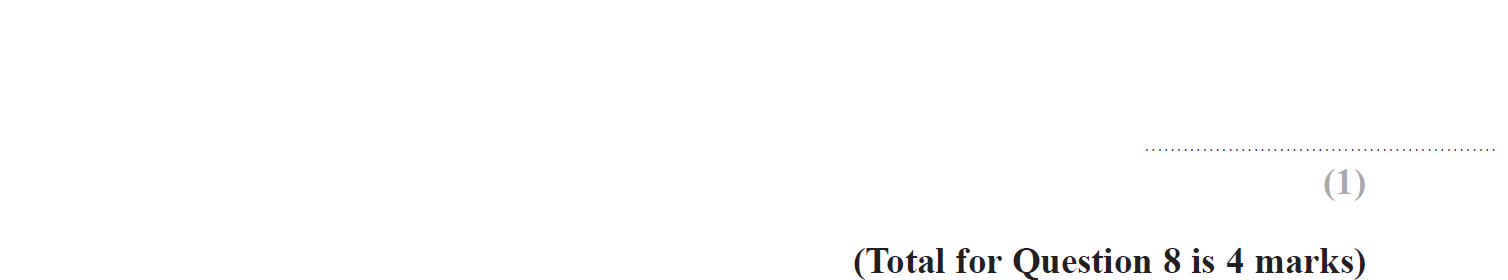 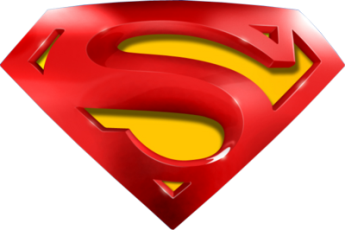 May 2019 1H Q8
Rounding
A
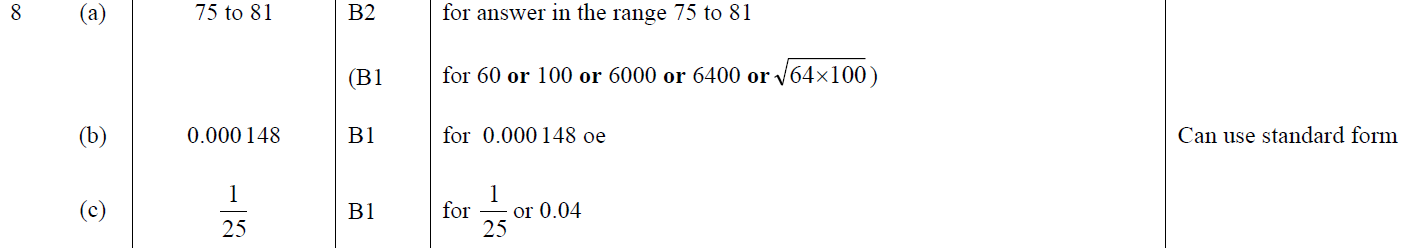 B
C
A SF
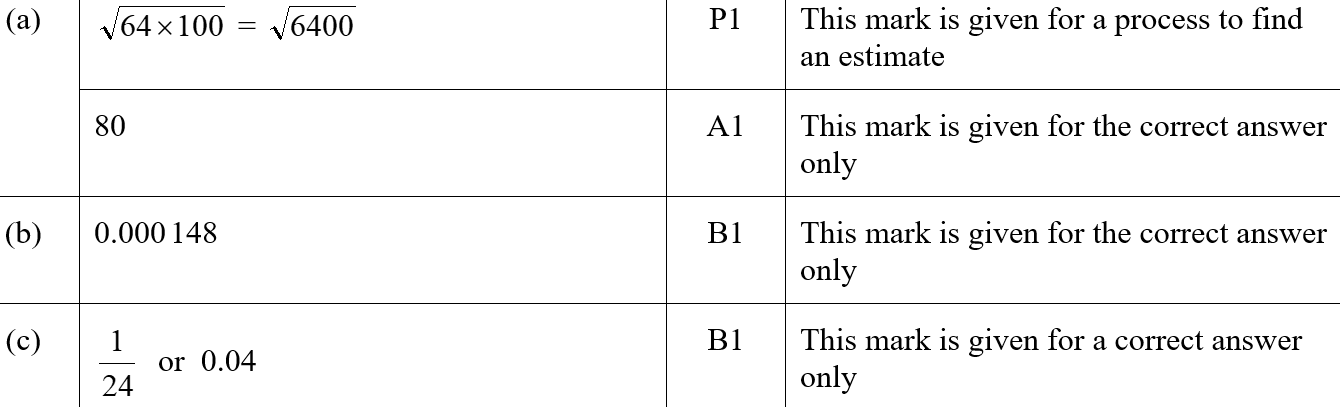 B SF
C SF
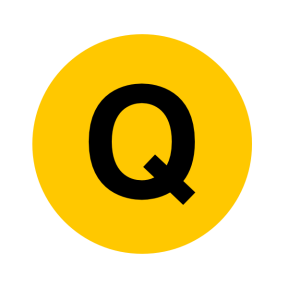 SAM 3H Q8
Rounding
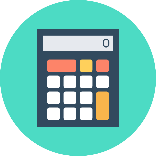 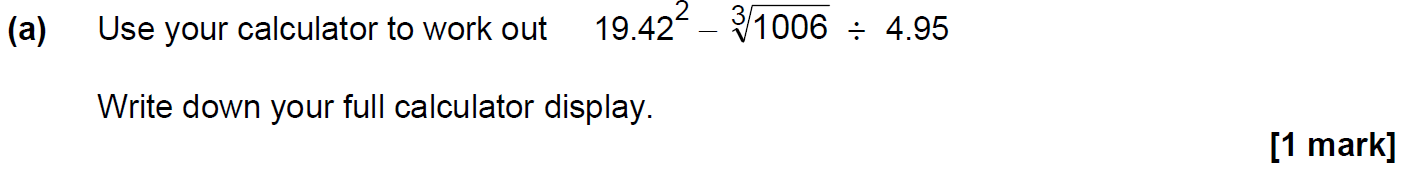 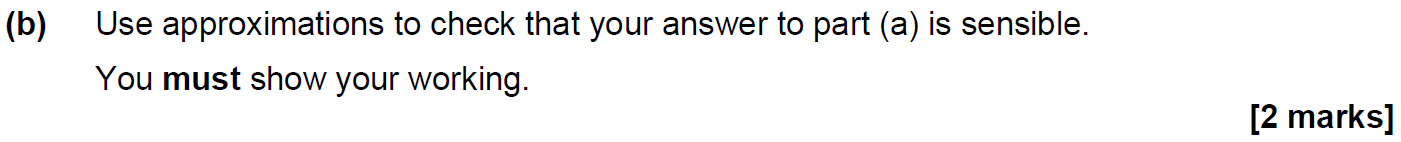 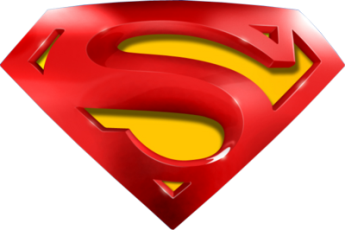 SAM 3H Q8
Rounding
A
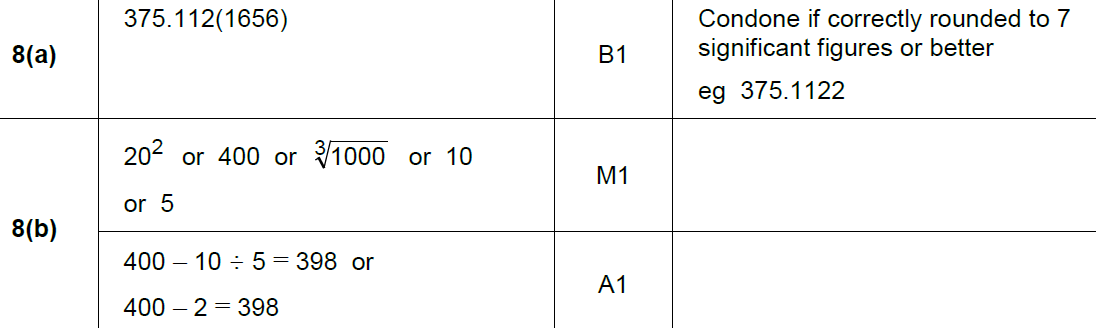 B
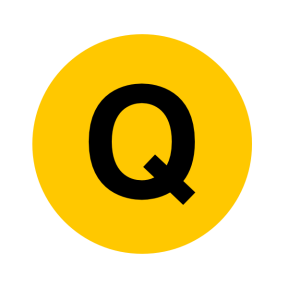 Nov 2017 1H Q8
Rounding
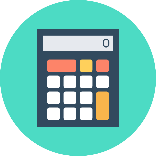 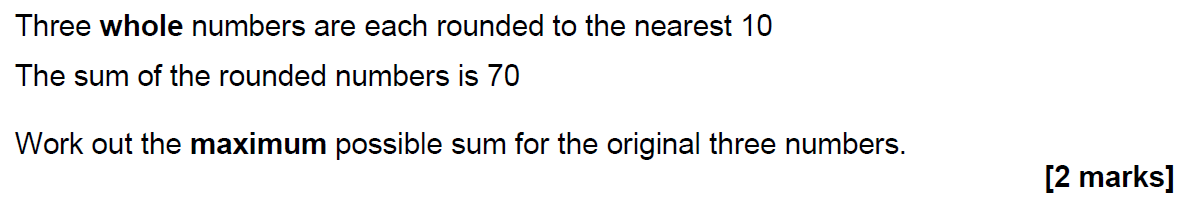 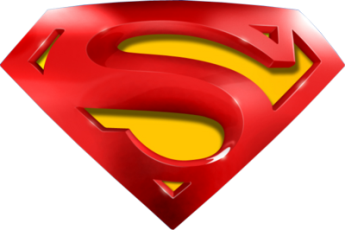 Nov 2017 1H Q8
Rounding
A
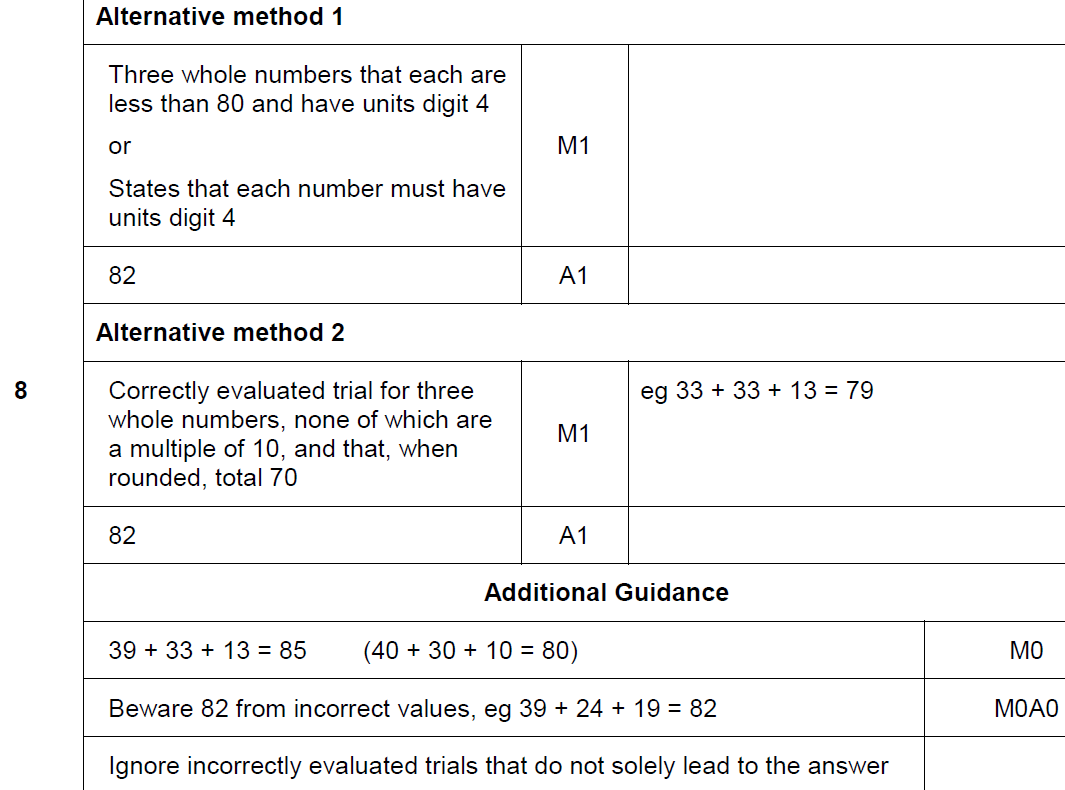 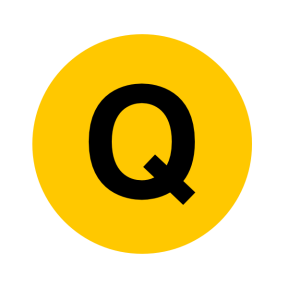 Nov 2017 1H Q12
Rounding
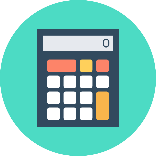 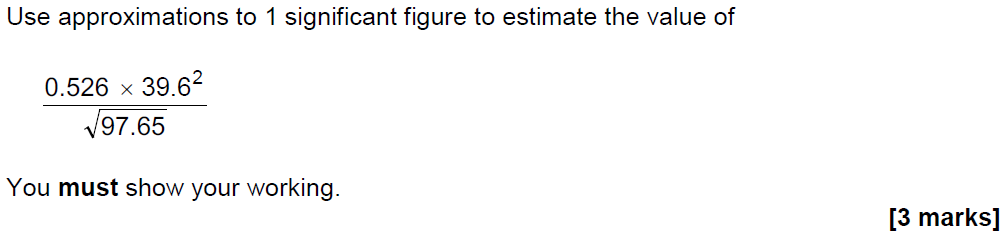 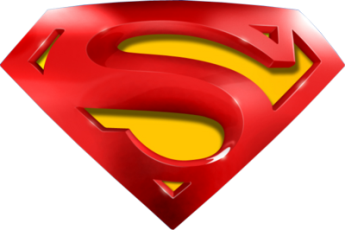 Nov 2017 1H Q12
Rounding
A
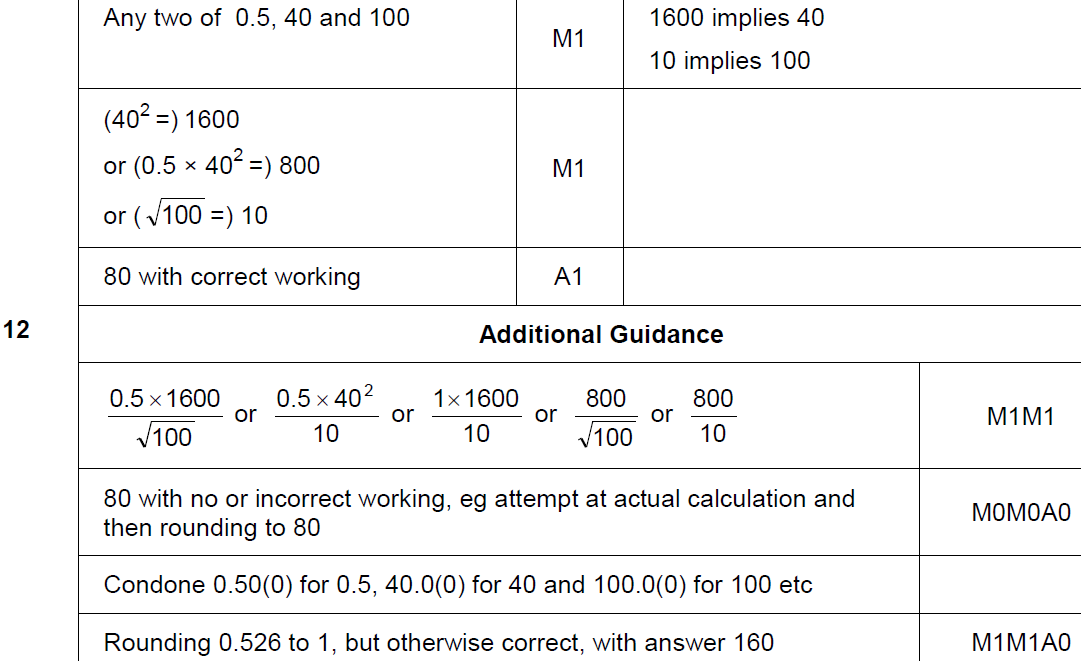 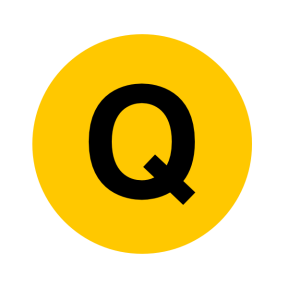 May 2018 1H Q4
Rounding
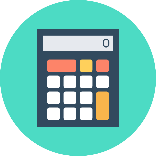 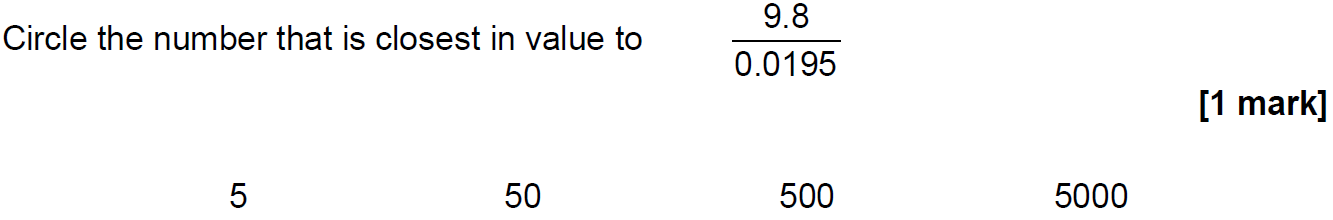 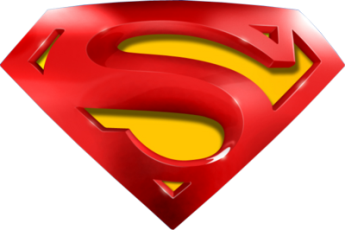 May 2018 1H Q4
Rounding
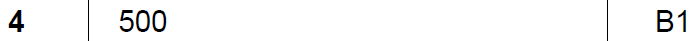 A
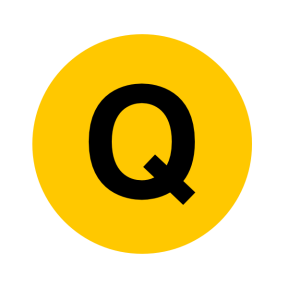 Nov 2018 1H Q16
Rounding
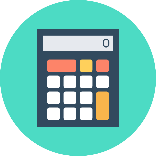 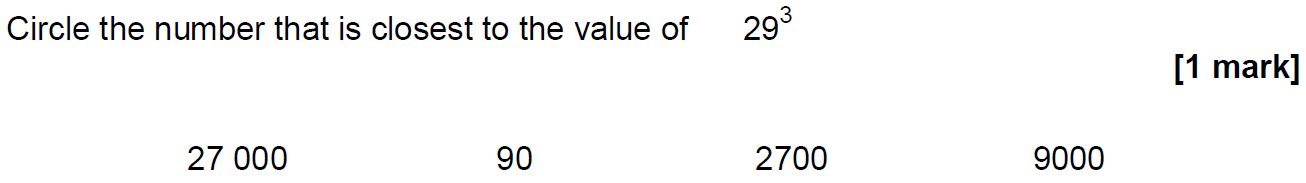 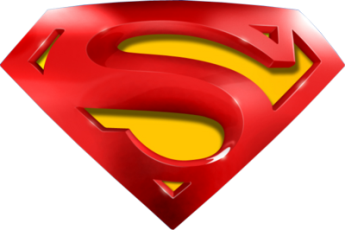 Nov 2018 1H Q16
Rounding
A
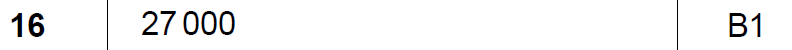 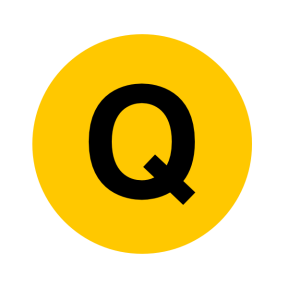 Practice 2H Q17
Rounding
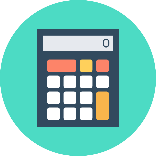 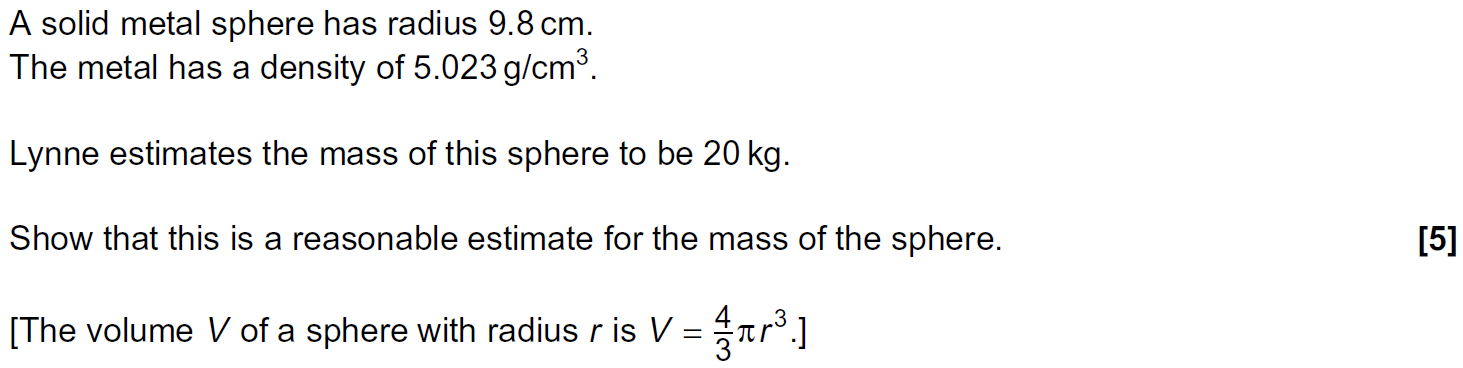 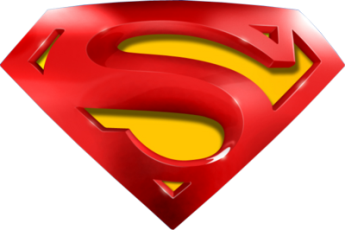 Practice 2H Q17
Rounding
A
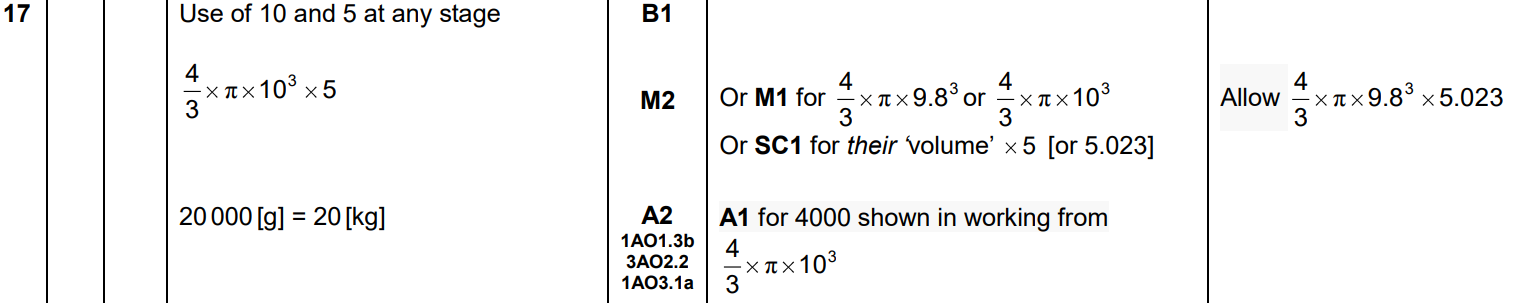 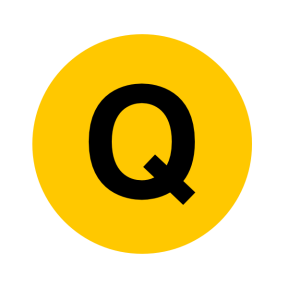 June 2018 3H Q3
Rounding
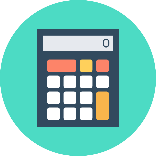 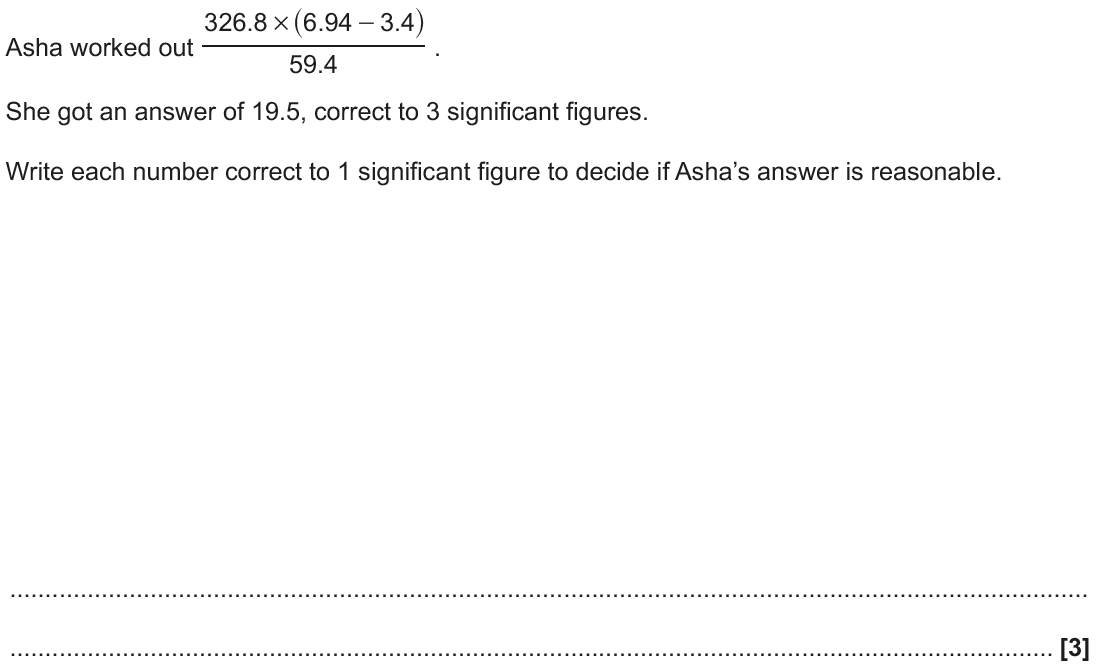 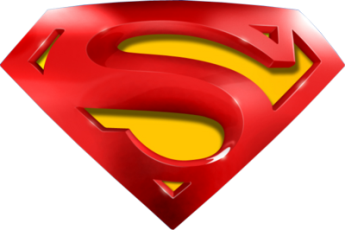 June 2018 3H Q3
Rounding
A
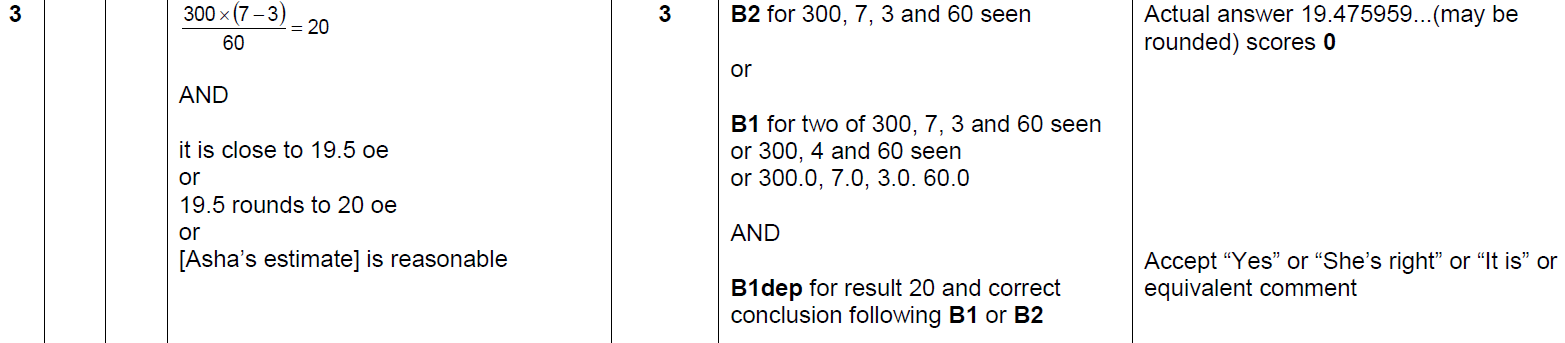 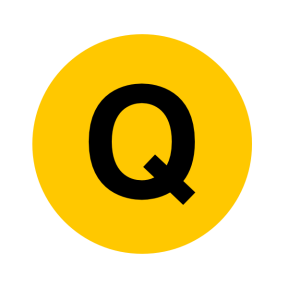 Nov 2018 2H Q2
Rounding
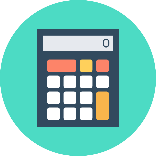 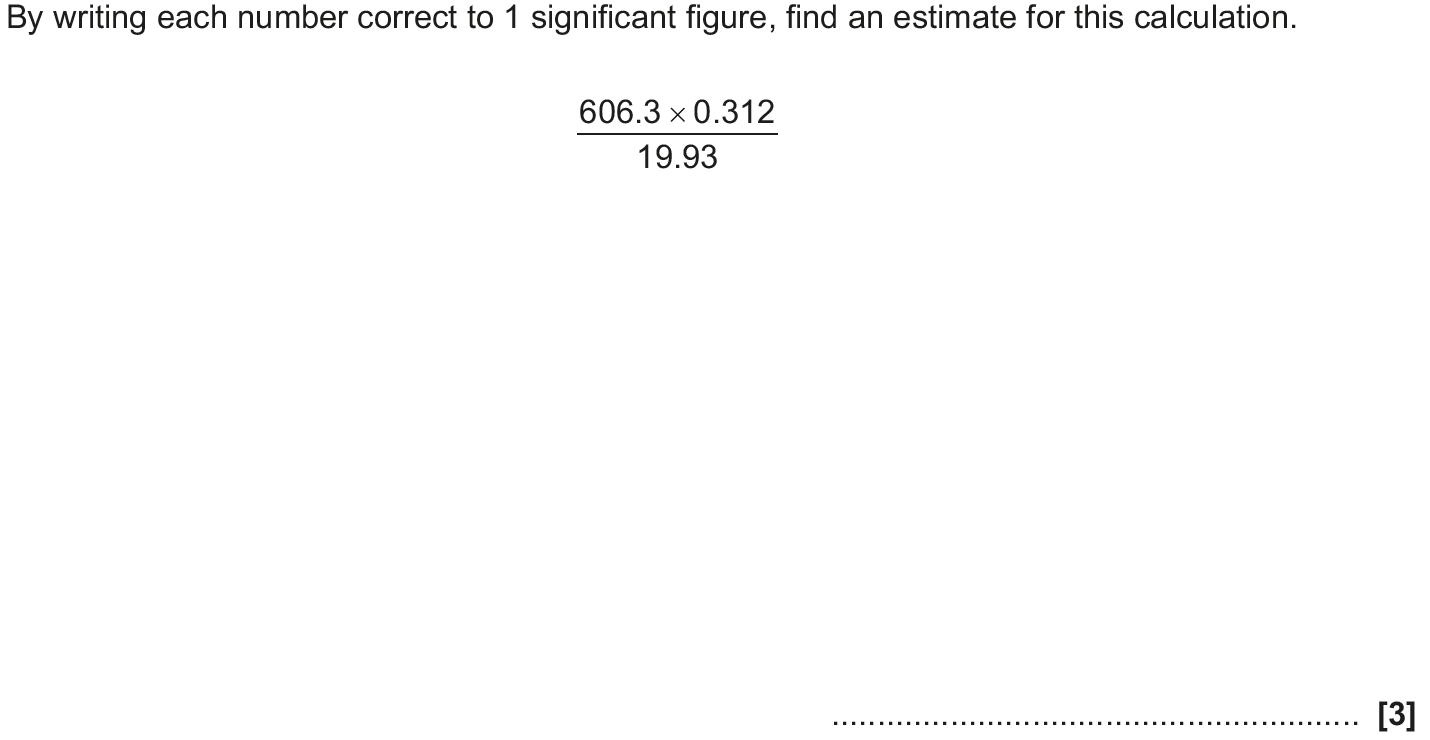 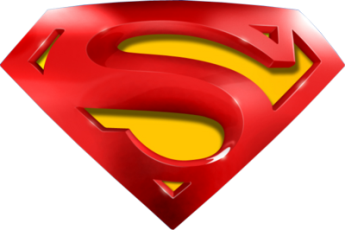 Nov 2018 2H Q2
Rounding
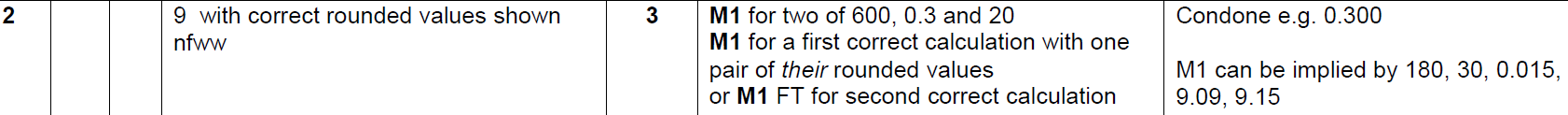 A
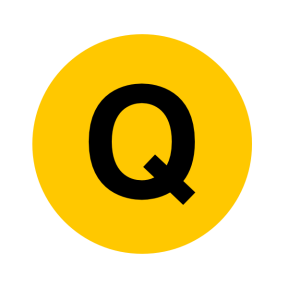